Innovation Startup Center Map
110
(1)
111
(3)
113~
(4)
Operated
(10)
108
(2)
109
(2)
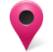 Version：2018/11/03
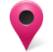 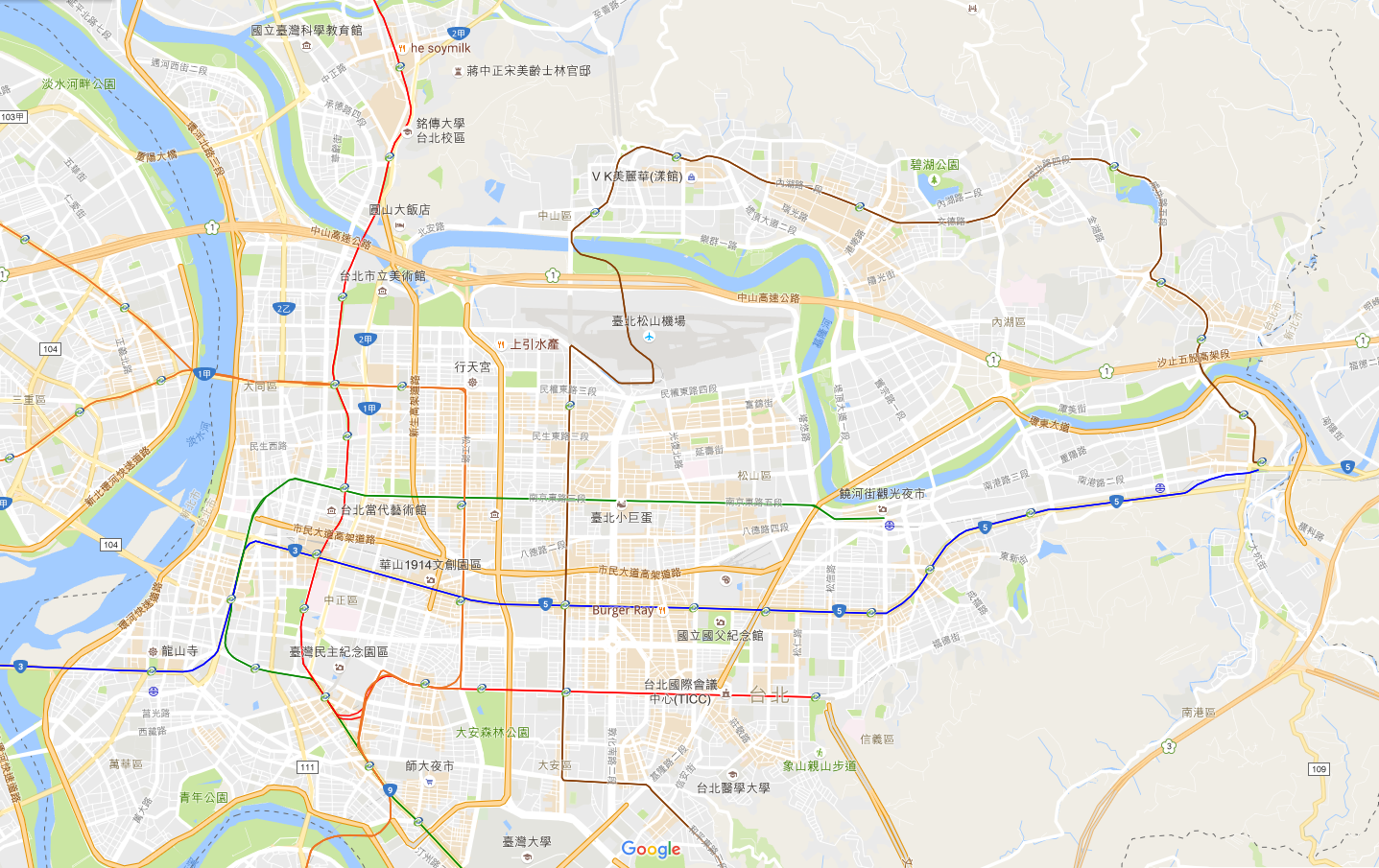 Beitou-ShilinTechnology Park83,800/251,400㎡
base/floor Area
Wanbao Textile 
Design Startup Hub
3,340/12,026 ㎡ base/floor Area
Taipei Co-Space
2,200㎡ floor area
Shilin Station
Gangqian Station
DigiBlock Taipei
5,919㎡ floor area
t.Hub
17,542/115,710㎡
base/floor Area
Fablab Taipei
Promotion Space
254㎡ floor area
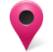 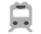 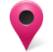 Audi Accelerator
1,225 ㎡ floor area
Yuanshan Station
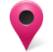 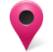 Minglun Public
Smart House
Startup Hub 
1,945㎡ floor area
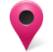 Tesla EIS Center
2,133㎡ floor area
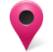 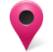 Fashion Block Taipei
893㎡ floor area
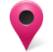 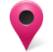 Nangang Cap Factory
Self-Creater Platform
3,793 ㎡ floor area
Nangang Conference CenterDigital Innovation Center
21,247㎡ floor area
Ganghu Creative Research Center 
22,436/78,354㎡ base/floor Area
CIT Co-working Space 
2,233㎡ floor area
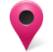 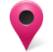 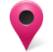 Nangang Exhibition Center Station
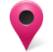 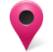 AR1 1st Financial Technology Innovation Incubation Center
1272㎡ base/floor Area
T Fashion
4,824㎡ floor area
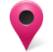 Nangang Station
Shintomicho 
Cultural Market
658㎡ floor area
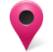 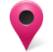 Zhongxiao Base
Nangang Biotechnology
Industry Hub
15,097/60,972㎡ base/floor Area
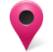 Taipei main Station
Nangang Depot
Biotechnology Innovation Research Center 
5,336/61,000㎡ base/floor Area
AR1 2ed Industry Incubation Center
4000㎡ base/floor Area
Fuxing Public
Smart House
Startup Hub
 929㎡ floor area
Houshanpi
Station
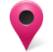 Longshan Temple Station
Tongan Market Startup Hub
499 ㎡ floor area
633,486 Square meter
Total floor area(191,630㎡ )
10place
operated
22place
The number of bases
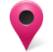